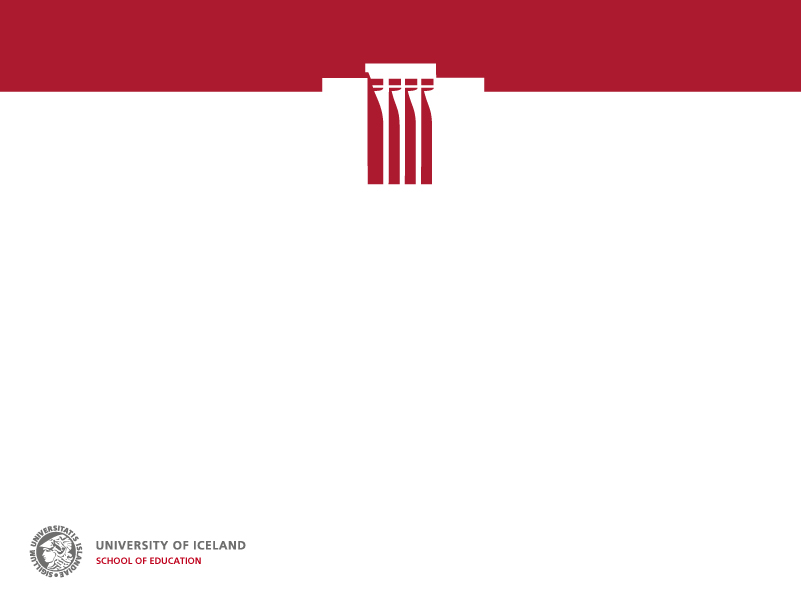 THEME:

TEACHER AND TEACHER’S ROLE
Northern LightsEspoo, Finland27.-28.9.2018
In the direction of good education, teachers navigate the seas of data
Jón Torfi Jónasson, 
School of Education, University of Iceland             
jtj@hi.is        https://notendur.hi.is/jtj/
There is clearly an official – local and global - emphasis on measurement and visibility
UNESCO The Global  Education Monitoring Report.  Accountability in education
Proposed post-2015 education goals: Emphasizing equity, measurability and finance.
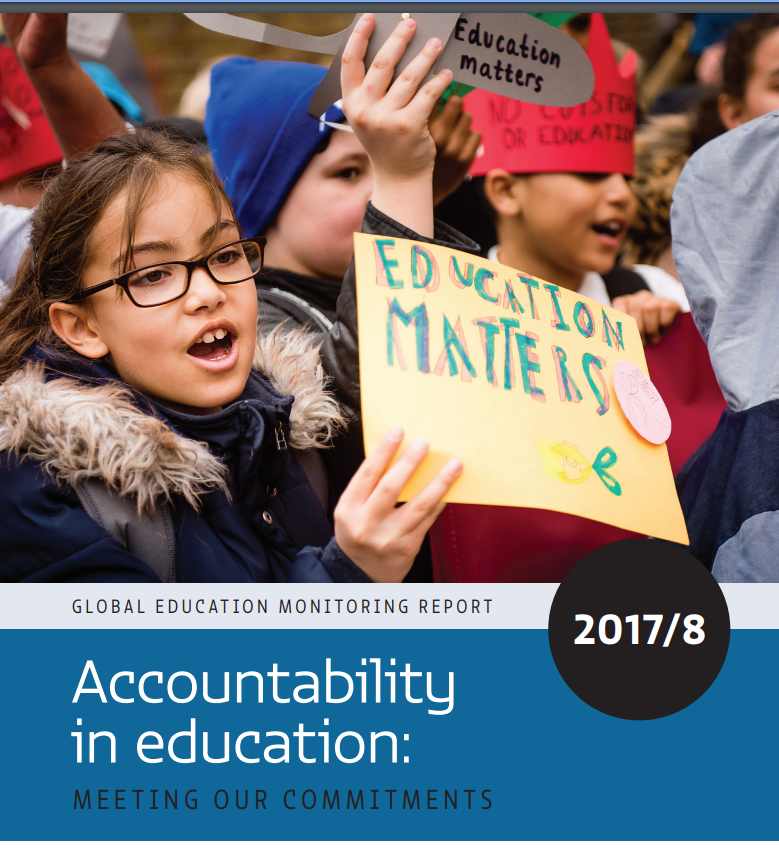 Chapter 4: To take learning seriously, start by measuring it  - (p. 91)

The learning crisis is often hidden—but measurement makes it visible
Measures for learning guide action
Measures of learning spur action
Choose learning metrics based on what the country needs
Will learning metrics narrow the vision for education?
Six tips for effective learning measurement
Spotlight 3: The multidimensionality of skills
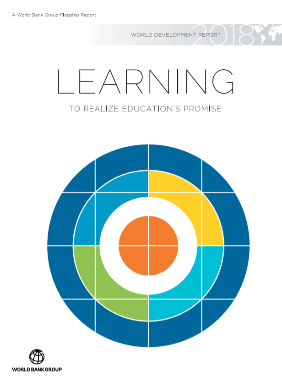 World Bank 
World Development Report 2018: Learning to Realize Education's Promise

The policy actions they emphasize to address the Learning  Crisis, are e.g. 
Assess learning, to make it a serious goal.
Act on evidence, to make schools work for learners.
Jón Torfi Jónasson  Espoo 2018  Northern Lights – Theme: Teacher, teacher´s role  and data
2
Introduction – my points of departure
The global emphasis on evaluation, measurement, testing and data, … ; it is suggested that we shouldn’t or cannot sensibly move without the guidance of data. Thus we have to know a lot about data.
There is both “big data?” (or huge data) and “small data?” (classroom data). We have to think about both data arenas – there are interesting and important similarities. 
I take the fascinating discourses around the Pearson + IBM AI endeavours as an interesting case of a data immersed world.
My interest in the enormous modern data wealth, is also a point of departure. Data can indeed be a gold mine. I am working on a project, exploring how ILSA data could be better harnessed for social justice comparisons, at the global, European and the Nordic levels (see e.g. the World inequality data base). (See also Ch. 2 in NL-2018).
I am also concerned about the inertia I suggest characterises western educational systems. Their form may be OK, but less their emphasis or content. We don’t have to wait for things to happen, we can take the lead, but we do only very slowly!Jón Torfi Jónasson. (2016). Educational change, inertia and potential futures. Why is it difficult to change the content of education? European Journal of Futures Research,  4: 7  doi:10.1007/s40309-016-0087-z JTJ Published version
My focus here is on teaching, rather than learning, i.e. what teachers have to know or think about and can do in order to enhance learning – here with the focus on a data rich environment.
Jón Torfi Jónasson  Espoo 2018  Northern Lights – Theme: Teacher, teacher´s role  and data
3
Pearson, AI and data
Building Brains: How Pearson Plans To Automate Education With AI 	by Parmy Olson, Aug 29, 2018 https://www.forbes.com/sites/parmyolson/2018/08/29/pearson-education-ai/#5247fc6c1833 
This is no easy task. With millions of students using its education-software, Pearson has amassed “terabytes” of data from student homework and even textbooks that have been digitized, data that Marinova is now pulling together to build software that can automatically give students feedback on their work like a teacher would.

Milena „Marinova’s [senior vice president, AI products and solutions] challenge, which is a common one among large companies that want to use Big Data and AI to become more efficient and attractive to their customers, is parsing a mountain of data to build the right algorithms. How do you measure how effectively a human being has learned something, for instance? How do you get software to do it?
Marinova says she’ll be drawing from “millions of samples” of homework data that Pearson has collected from student assessments and coursework exercises over the years, including the 12 million students who are enrolled in MyLab, a suite of homework assessment tools.”
Intelligence Unleashed - An argument for AI in Education, 
Pearson 2016  https://www.pearson.com/content/dam/one-dot-com/one-dot-com/global/Files/about-pearson/innovation/Intelligence-Unleashed-Publication.pdf
“MACHINE LEARNING Computer systems that learn from data, enabling them to make increasingly better predictions. …
One of the advantages of adaptive AI-Ed systems is that they typically gather large amounts of data, which, in a virtuous circle, can then be computed to dynamically improve the pedagogy and domain models. …    A multitude of AI Ed-driven applications are already in use in our schools and universities. Many incorporate AIEd and educational data mining (EDM) techniques to ‘track’ the behaviors of students – for example, collecting data on class attendance and assignment submission in order to identify (and provide support) to students at risk of abandoning their studies.  …
Instead of models, many recent ITS use machine learning techniques, self-training algorithms based on large data sets, and neural networks, to enable them to make appropriate decisions about what learning content to provide to the learner. However, with this approach, it can be difficult to make the rationale for those decisions explicit. …
The increasing range of data capture devices – such as biological data, voice recognition, and eye tracking – will enable AIEd systems to provide new types of evidence for currently difficult to assess skills. “
Jón Torfi Jónasson  Espoo 2018  Northern Lights – Theme: Teacher, teacher´s role  and data
4
Important issues when talking about data in the classroom
Both, the ILSAs and the classroom discussions give rise to essentially similar issues, but the settings are of course different. There are many nuanced differences and perhaps the classroom data discussion is more varied and complex, partly because the demand for action by the teacher is more immediate. 
The point of departure  of the detailed discussion of the use of data in the classroom is of course the potential usefulness of data to the teacher; how data may help or even enable her to find the proper route in the demanding and very complex world of modern education. Thus, discussing this, is an attempt to chart the principal issues involved when exploring the world of teaching (education) and data.
What data are we talking about
What are the validity issues we should be concerned with?
What can we do with data? How does it help us?
What can we do without it?
Does data and data collection present any pernicious effects?

Where is the place for education within the various data discourses? 
What might be most useful for teachers to know about data?
Jón Torfi Jónasson  Espoo 2018  Northern Lights – Theme: Teacher, teacher´s role  and data
5
Part I 		Chapter I						What data are we talking about?
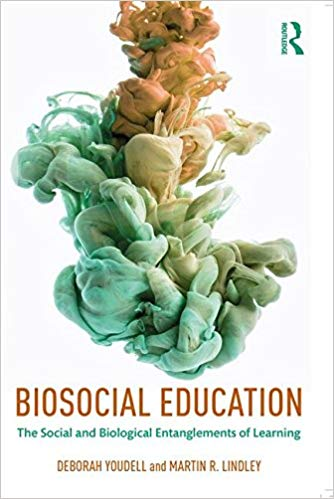 Labile data
Test data
Narrative data
Nutritional data
Welfare data
Stress or anxiety levels
Hormonal changes
Activity monitoring (institutional, physical, social, mental, brain, … )
Stable data
Personality 
Social background
Academic background
…..
Materiality and learning – biochemical effects, related to feelings; exhaled breath analysis, voice spectra, brain scans, ….
“Our understanding of the production and products of learning becomes simultaneously concerned with social structures, institutional practices, representations and meaning, subjectivities, relationships, feeling, neural networks, metabolic processes and molecular functions. “
Which data are most relevant? On what basis should we choose, once we access to most – will we take the AI route and choose all ? Irrespective of AI, we need to have this discussion.
Jón Torfi Jónasson  Espoo 2018  Northern Lights – Theme: Teacher, teacher´s role  and data
6
Part I		Chapter II				What are the validity issues we should be concerned with?
Construct validity: Concerns the operationalization of a construct. E.g. does an item intended to measure the comprehension of a concept, really measure this understanding?
What is the essence or meaning of what we measure and how do we use the resulting data?
Various types of validity, but here I only mention:
Content validity
Construct validity 
(Also, therein convergent and divergent validity)
…
Catalytic validity
Consequential validity
…
Consequential validity: .. Are the ways in which data are used (the consequences of the data collection) in keeping with the  capability or intention of the data collection….
An example of consequential validity is formative assessment  - i.e. high validity if much improvement due to feedback.
Probably the most important issues that relate data and learning are: – how do we know and ensure that we measure what are the essential features of education and how are we harnessing the resulting data for teaching.
Jón Torfi Jónasson  Espoo 2018  Northern Lights – Theme: Teacher, teacher´s role  and data
7
Part I	Chapter III		What can we do with data? How does data help us?		This brings us to feedback and formative assessment
The directional worth of data
What does the data tell you about what to do(and what not?) - sidestepping the data selection and validity issues.
The same issues emerge for both policy and practice: (evidence based, evidence informed, evidence inspired policy or practice – such as teaching.   (See e.g. CURSIV  No. 14 2014 on policy)
This is crucial to the notion of formative assessment (evidence based practice)
Two pressing questions: 
1.     Are both a) and b) feedback? - Many people seem to think so. I don’t think a) is.  - To me a) is even neither a necessary nor a sufficient condition for b). But a) normally tells if b) is needed.
Feedback or feedback loop – has perhaps two main components, i.e. 
information about a state of affairs (this can be expressed in absolute or relative terms and the context can be either concurrent or longitudinal; it can be relative to a previous situation or relative to a desired state; it can have diagnostic characteristics).
Information or protocol or guide about how to respond to this state of affairs (e.g. the action in a feedback loop).
2.    Thus how much help is having a) for producing b)? The infuriating answer is: It depends. 
E.g. on the amount and types of available data, on the wealth of protocol alternatives, on expertise - so perhaps it does not give much help!?
In this context it should be noted how much feedback is normally given without any prior formal assessment – but one should accept that all interaction include continuous assessment.
Jón Torfi Jónasson  Espoo 2018  Northern Lights – Theme: Teacher, teacher´s role  and data
8
The feedback discussion is – rightly – moving higher on the agenda – and it needs to be substantially developed
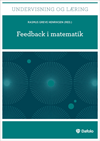 How does feedback work? In what sense is information about one’s standing or progress feedback?
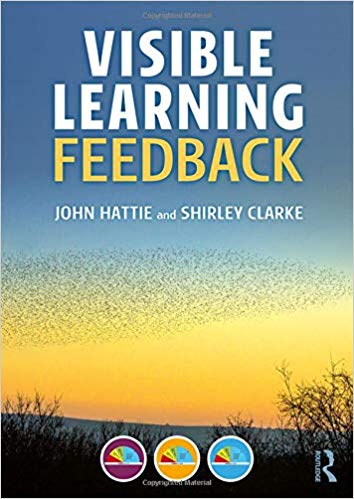 “…. We asked 1,000-plus teachers what they meant by feedback, and it was very much focused on [answering], 'How am I doing? Where am I going?' We asked many thousands of students what they meant and it was simple: 'Help me know what to do now.‘ “
See also Ch. 6, in NL-2018
“[But] they get 'correct, incorrect, you could improve here'—checks and crosses that give them no information. The key question is, does feedback help someone understand what they don't know, what they do know, and where they go? That's when and why feedback is so powerful, but a lot of feedback doesn't—and doesn't have any effect.”
https://www.edweek.org/ew/articles/2018/06/20/getting-feedback-right-a-qa-with-john.html   June 2018
Jón Torfi Jónasson  Espoo 2018  Northern Lights – Theme: Teacher, teacher´s role  and data
9
Part I	Chapter III		What can we do without the data?
How do we guide, instruct, teach, - feed forward  - how do we educate? 
On what basis do we do it? 
What knowledge (competence) and information do we need to do it properly? 
In particular, do we need assessment? 
What do we call assessment? What type of information do we need, or would be most helpful? When is information equivalent to data, and when is it not?
When is data useful, and when is it needed and then for what? 
These are definitional issues, and they are crucial for the whole educational establishment – which has not, by any means paid sufficient attention to them, and thus has not addressed them critically. 
Another way to approach this issue is to explore the question: When moving into the arena of formative assessment, could we do the formative part without the assessment part?
Jón Torfi Jónasson  Espoo 2018  Northern Lights – Theme: Teacher, teacher´s role  and data
10
Part I	Chapter IV – an aside	Does data and data collection present any pernicious effects?
There are as always both pluses and minuses. I will, but very briefly, touch on the potential negative washback effects of testing, but that discussion may detract from my main points. 
Here, I note three concerns
The first is that proper assessment methods are (increasingly) complex and demand much knowledge (in fact expertise), attention, time and perhaps stress by the schools and teachers, which often consumes formidable energy. Therefore the benefits must be judged in this context.
The second is that fields that are competently assessed tend to gain in focus as compared to those that are not. This naturally relates to the stakes involved, but they may not tell the whole story. 
However, the main concern is that the well-intended emphasis on data and evaluation highlights the assessment characteristics of the school system rather than its educational character. It tends to dominate the tone of the discourse, and thus the nature of education, in the process. I think this needs to be attended to.
Jón Torfi Jónasson  Espoo 2018  Northern Lights – Theme: Teacher, teacher´s role  and data
11
Part II			Turning to the overarching aims of education:			Where is the place for education within the various data discourses?
To me, this increasingly pressing question, may possibly be crowded-out, in an environment dominated by the understandable strive for accountability, assessment and data. 
Thus I ask, if the challenges of the next decades and the possibly dwindling truly educational character of the school system have perhaps been marginalised by our genuine endeavour to do even better what we have been striving to do well for the last several decades? 
This concern about an unduly narrow perspective is at least partly acknowledged by the recent emphasis UNESCO and OECD have placed on welfare, global competencies and sustainability issues. See also documents from the World Bank and the World economic forum. 
Interesting educational thinkers – understood and understand the breadth of the task, the personal, the humanistic and cultural, emotional, social, democratic, communicative,  -- and  the physical and the artistic dimensions, + there is the question about various new subjects (where are they?), making sure the students ….
Education is primarily a cultural endeavour, focussing on people as persons and their societies, fostering communication and creativity. The operation of the system must reflect this very clearly.

Thus, I conclude this part, by asking how we can set as a priority that teachers navigate the seas of data in the direction of good education?
Jón Torfi Jónasson  Espoo 2018  Northern Lights – Theme: Teacher, teacher´s role  and data
12
Part III – a footnote		What might be most useful for teachers to know?
What might teachers be taught in a practical course on education and data, in order to master the latter without losing sight of the former? 
First, I would include something quite different from the statistics and research methodology that often characterises a method curriculum influenced by scientific ambitions (such as in my methodology courses). Thus, there would be much emphasis on validity and the directional value of data. 
Second, it would also have overriding conceptual overtones, rather than technical ones with much attention on the big picture. It would still be essentially practical with reference to the examples used. 

Third, I would also note the pressing need to emphasise,  - that all content and technical knowledge (in teacher education) - must be placed in the context of a thorough and ongoing discussion about the aims and nature of education.
Jón Torfi Jónasson  Espoo 2018  Northern Lights – Theme: Teacher, teacher´s role  and data
13
Thank you
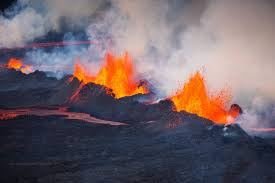 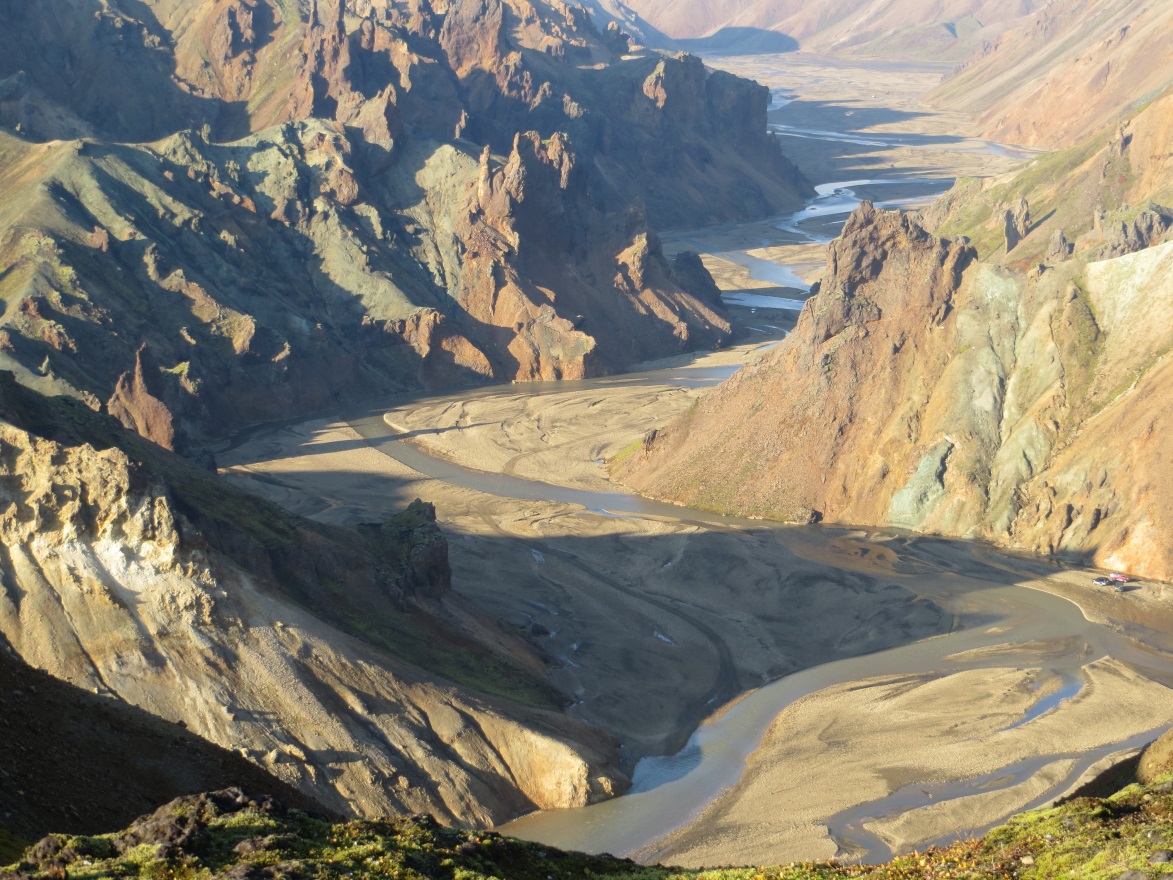 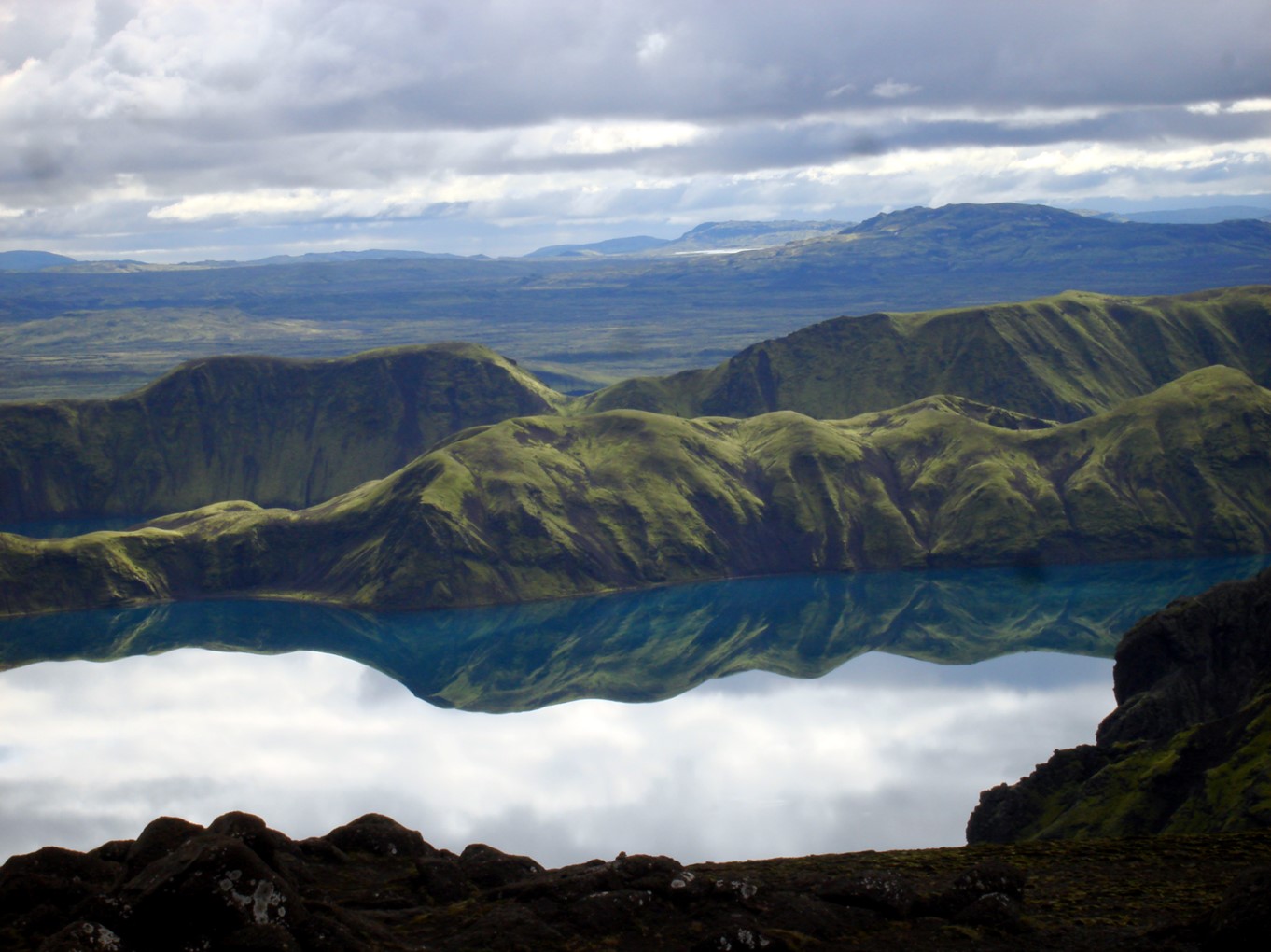 Jón Torfi Jónasson  Espoo 2018  Northern Lights – Theme: Teacher, teacher´s role  and data
14